Grade 4 Math
Unit 1: P1 Establish Math Routines And Represent Place Value Whole Numbers And Decimals
位值Place Value
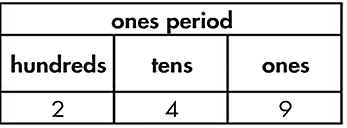 The position of a digit in a number that is used to determine its value.
数位Digit
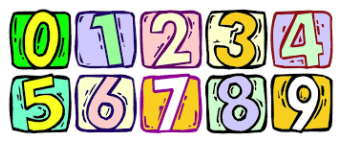 Any one of the ten symbols used to write numbers: 0, 1, 2, 3, 4, 5, 6, 7, 8, 9.
标准式Standard Form
113
A number represented with digits.
有乘法的展开式Expanded Notation
8.79 

(8 x 1) + (7 x 0.1) + (9 x 0.01)
A number represented as the sum of the product of each digit within a number multiplied by the value of each digit’s place value position
小数Decimals
.56
Numbers between whole numbers with one or more digits to the right of the decimal point that represent part of one whole.
整数Whole Number
7.75
All counting numbers such as 
0, 1, 2, 3, … infinity.
小数点Decimal Point
.56
Decimal Point
A dot separating the ones and tenths place in a decimal number, read as “and”
十分位Tenth
0.1
One of ten equal parts of a whole; one tenth is composed of ten hundredths; one who is composed of ten tenths.
百分位Hundredth
0.01
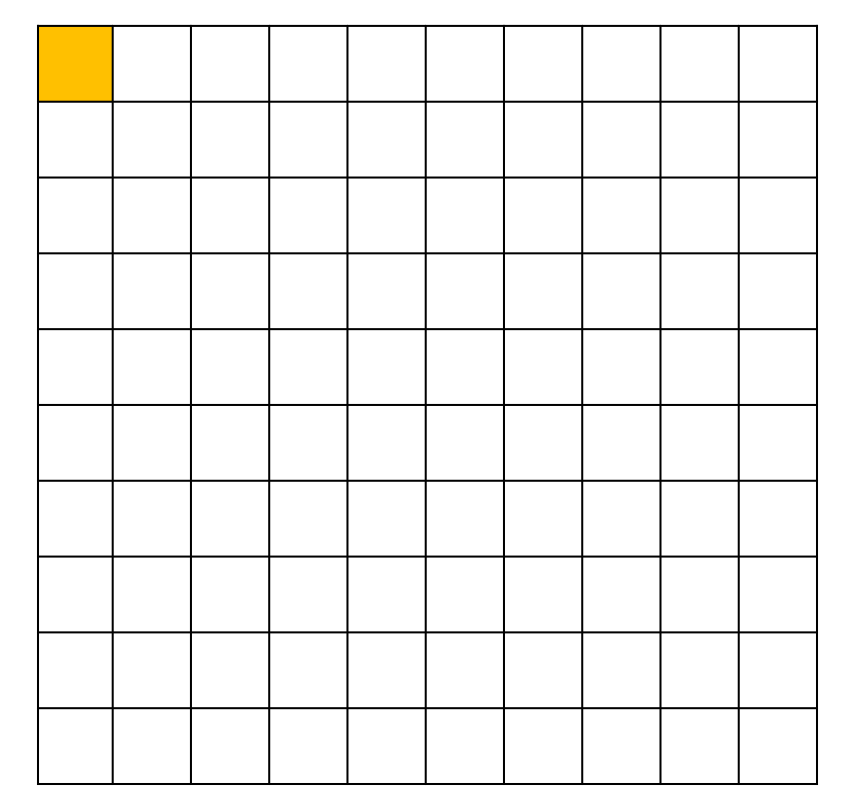 One of 100 equal parts of a whole; one whole is composed of 100 hundredths
分数Fraction
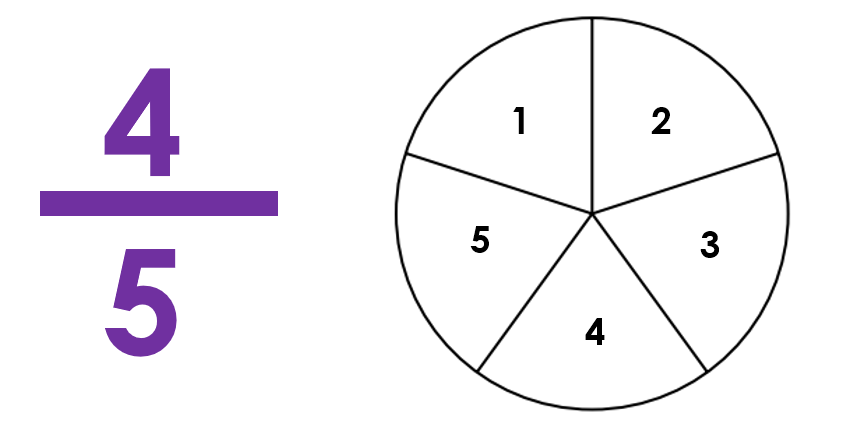 A number that represents a part of a whole.
分母Denominator
4
   5
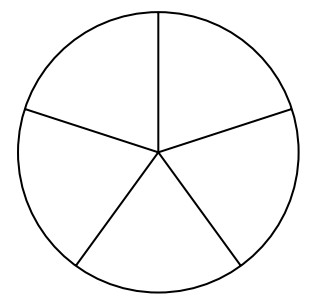 1
2
5
3
4
Tells the total number of equal parts or groups to which the whole or group has been divided
分子Numerator
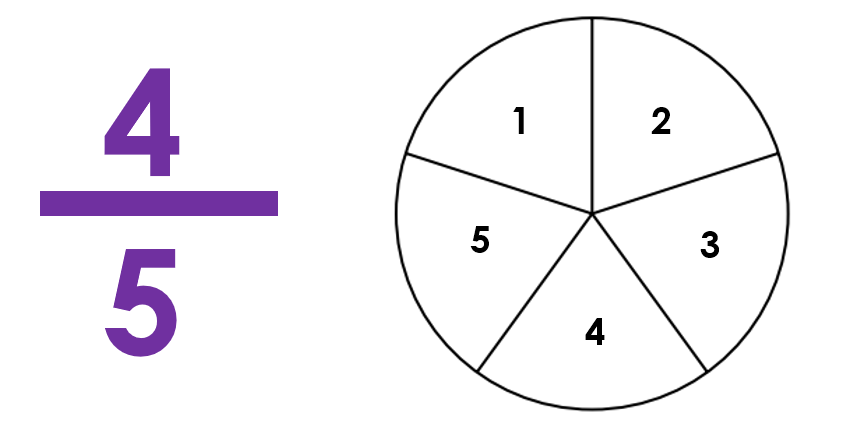 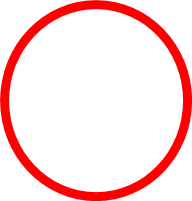 Counts how many equal parts are described
带分数Mixed Number
7.75 or 7
75
 100
A whole number and a fraction or a whole number and a decimal